عنوان مقاله: سیاست گذاری و برنامه ریزی زبانی با توجه انسان شناسی(زبان، تغییرات اجتماعی و توسعه)
نویسنده: ابراهیم فیاض
منبع: نامه انسان شناسی سال چهارم شماره 7 بهار و تابستان 1384 ص 95-111
چکیده
زبان قلب فرهنگ است. به گونه ای که دگرگونی های فرهنگی رابطه ای بسیار مستقیم  با دگرگونی زبانی دارد. داشتن مکانیسم های دگرگونی زبانی با توجه  به دگرگونی های فرهنگی اهمیت بسزایی دارد. چرا که تاثیر  بسیاری بر سیاست گذاری و برنامه ریزی فرهنگی یک کشور دارند. به عبارت دیگر سیاست گذاری  و برنامه ریزی های زبانی و فرهنگی به شکلی مستقیم با یکدیگر ارتباط دارند و از آن جا که رابطه  فرهنگ و توسعه نیز بر کسی پوشیده نیست.
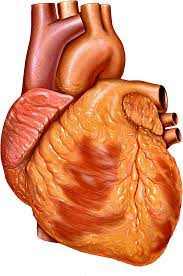 سیاست گذاری  و برنامه ریزی های زبانی و فرهنگی
رابطه زبان با توسعه  نیز آشکار می شود. فهم  نظام وار  و تمام گونه های ارتباط ها هدف این نوشتار  است. به عبارت دیگر فهم  رشد و توسعه یک کشور  با توجه  به زبان بایستی مورد توجه واقع شود. توسعه زبان بومی یک کشور قابل اجرا نیست و هر گونه  سیاست گذاری توسعه بدون توسعه زبانی و سیاست گذاری مربوط به آن محکوم  به شکست و انقطاع است. این موضوغ  با مطالعه رابطه زبان با جامعه و رابطه زبان با تغییرات اجتماعی قابل مطالعه  و بررسی است که این نوشتار آن را دنبال کرده است.
هر گونه  سیاست گذاری توسعه بدون توسعه زبانی و سیاست گذاری مربوط به آن محکوم  به شکست و انقطاع است
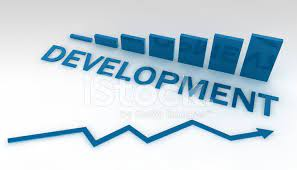 واژگان کلیدی:
دگرگونی زبانی، دگرگونی فرهنگی، توسعه، ادبیات، سیاست گذاری و برنامه ریزی زبانی، تغییرات اجتماعی.
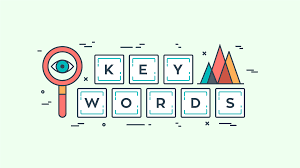 مقدمه
تنها وسیله ارتباط انسان با نمود عینی گفتاری زبان است. ریشه زبان از تظر ترتیب شکل گیری تاریخی زبان گفتاری بوده است. اگر نظریه یادگیری تدریجی زبان توسط انسان را قبول کنیم، اولین ارتبط از طریق زبان  با ایجاد  صداهایی شروع شد که شبیه صداهای محیط دور وبر خود  و همچنین صداهای ایجاد شده  توسط خود انسان بود و اناسان از ان اصوات تقلید کرده  و از آن جا  نامیدن اشیا را شروع کرد. الته نبایستی  فراموش کنیم که نیازهای انسان آن روزی  بسیار محدود بوده است و یک وسیله ارتباطی محدود برای انتقال پیام ها کفایت می کرد. ولی کم کم که نیاز انسان  افزایش یافت و زندگی انسان پیچیده تر شده زبان نیز شکل پییچده تری به خود گرفت.
نمود عینی گفتاری زبان
سپس انسان سعی کرد همان اصوات بوده و این کم کم که باز نیازها گسترش یپدا کرد، انسان نیز سعی کرد اصوات  را گسترش دهد و این هم با رشد و تغییر کمی و کیفی آنجا شروع  شد. برای معانی جدید که به سبب نیازهای تازه مختلف به وجود آمده  بودند اصواتی را به کار برد و این امر را با تغییر در فن و نواخت و ترتیب آن ها  در سطح واژه ها، جمله ها و گفتار ها به اجرا  گذاشت که تا حال نیز در بعضی از زبان ها مثل زبان چینی ادامه دارد. این زبان که کم کم خود دراای نظمی درونی شده بود تبدیل موضوعی مستقل شد  که مرد توجه انسان قرار گرفت و یک حالت انتزاعی و قراردادی تر به خود گرفت و انسان سعی کرد با توجه به نیازهای روزافزونش آن را وسعت ببخشد.
نیازهای تازه مختلف
انسان در ابتدا زبان را برای توصیف مسائل عینی خود به کار برد، چون اولین  پدیده هایی بود که با آن ها روبرو بود، ولی انساان  با عقل و تفکر  به رشد فکری می رسید و برای مفاهیم ذهنی خود نیاز به توصیف داشت، پس زبان دارای حیطه کاربردی غیر عینی نیز شد و به توصیف مسائل انتزاعی تر را می طلبید. بنابراین زبان باز انتزاعی تر و پیچیده تر شد.
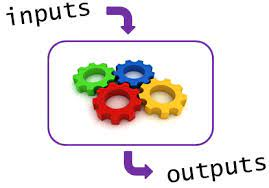 انسان از حالت طبیعی شروع کرد  و ابتدا اشیا طبیعی را توصیف کرد. وسیله توصیف نیز طبیعی بود ولی کم کم  موضوعات توصیفی  انسان تغییر کرد  و موضوعات  انتزاعی پیدا شدند و وسیله توصیف مفاهیم ذهنی نمی توانست حالت طبیعی صرف داشته باشد پس انسان سعی در انتزاعی تر کردن زبان کرد. به همین ترتیب انسان در نیاز روزمره از مرحله توصیف به تحلیل و به زبانی انتزاعی ترف دقیقتر و بدون حشو و زواید می رسید. خلاصه آن که  حرکت انسان در زبان مانند هر محصول انسانی دیگر از طبیعت به انتزاع و ازتقلید به اختراع بود.
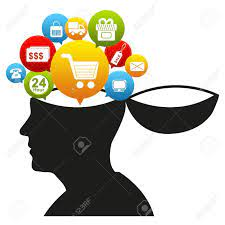 توصیف اشیا طبیعی
روش
انسان از یک سو به  طور مداوم زبان را در گفتار ، نوشتار و چاپ به کار می برد و از سویی دیگر  با حیطه دیگر از هنجارهای مشترک رفتاری رو به رو است.
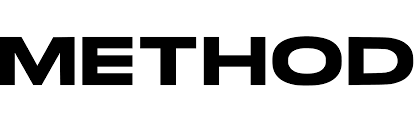 به عبارتی زبان یک واقعیت اجتماعی، یک رفتار اجتماعی و یا یک پدیده اجتماعی است. زبان به عنوان یک واقعیت اجتماعی مشمول قوانین حاکم بر واقعیات اجتماعی است. پس هم قوانین  ایستایی جامعه  و هم قوانین پویایی جامعه شامل ان می شود.  توسعه  اجتماعی و اقتصادی  یک کشور نیز در هر دو باب مطرح می شود. پس می توان  زبان را در یک ساخت اجتماعی مورد تحلیل قرار دارد و تاثیر آن را در یک جامعه بررسی کرد تا نقش آن در یک جامعه به خوبی مورد بررسی قرار گیرد.
قوانین حاکم بر واقعیات اجتماعی
زبان و جامعه، توسعه
زبان در جامعه دارای کارکردهای متفاوتی است که بستگی به نوع جامعه دارد و بر اساس تنوع جوامع بعضی از کارکردهای آن نیز تنوع پذیر است و بعضی از کارکردهای آن شکل عام  و کلی دارند.
کارکردهای عام  و کلی
رابطه جامعه و زبان بدون زمان
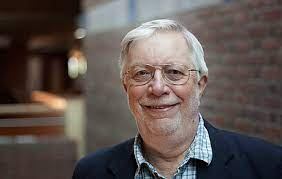 پتر ترادگیل در کتاب زبان شناسی اجتماعی می گوید: 
«زبان فقط در یک وسیله ارتباطی درباره وضعیت آب و هوا  و یا هر موضوع دیگر نیست بلکه وسیله ایجاد ارتباط با دیگر انسان ها و بقای ارتباط می باشد. به عبارت دیگر، زبان بنیاد اولیه و عنصر اصلی شکل گیری جامعه را تشکیل می دهد و بدون آن هیچ جامعه ای نمی تواند به وجود آید و با ادامه حیات  دهد، علاه بر این هر زبان کارکرد هویت بخشی به جامعه و سخنگویانش را نیز بر عهده دارد
تا مرد سخن نگفته باشد 	عیب و هنرش نهفته باشد.
پتر ترادگیل
«زبان از نظر رفتار اجتماعی دارای دو جنبه بسیار مهم است. یکی ایجاد روابط اجتماعی و دیگر آن که  زبان حاوی اطلاعاتی در مورد سخنگویان است. این دو نکته نشان دهنده ارتباط متقابل  و نزدیک زبان و جامعه است. زبان فقط در بعد شخصی اقدام به هویت بخشی نمی کند بلکه به ابعاد اجتماعی مثل ارزش  و ساخت های مربوط به آن نیز هویت و ماهیت می بخشد و از سویی دیگر همانند یک پدیده اجتماعی به طور بسیار نزدیکی به ساخت اجتماعی و ارزشی یک جامعه پیوند می خورد. به همین دلیل لهجه ها و شیوه های متوع صحبت کردن  به وجود می آید که این تنوعات نیز رو به افزایش است.
هویت بخشی
ولی باز می توان عمیق تر اندیشید و مانند ساپیر و ورف ادعا کرد که زبان جهان بینی یک جامعه را تشکیل می دهد. یعنی جهان بینی های مختلف در سطح جهان تابعی از زبان های مختلف هستند و می توان بر اساس زبان و هویت و ماهیت آن به تقسیم بندی جهان بینی ها پرداخت. این رابطه ها (رابطه زبان و جامعه) در اشکال مختلفی ظاهر می شوند که در بیشتر آن ها ما  با یک مساله اجتماعی رو به رو هستیم. بعضی موارد نتیجه تاثیر جامعه  بر زبان و بعضی از مثال ها و شواهد نیز شاهد تایثر زبان بر جامعه است که نمونه آن فرضیه های ورف- ساپیر است. این فرضیه بر آن است که انسان از طریق زبان  به طبقه بندی  و تفهم دنیا  و پدیده های آن می پردازد. پس زبان ها از طریق سخنگویانشان و جامعه تاثیر می گذارند.
زبان و هویت و ماهیت آن
بیشتر زبان های اروپایی که از یک خانواده مشترک هستند. به دلیل تبادل فرهنگی طولانی که بین آنها وجود دارد سبب شد اند که جهان بینی اشخاصی اروپایی بی شباهت به هم نباشد. می توان اینئ مساله و مطلب را در جوامعی با زبان های مختلف آزمود. در زبان های اروپایی مفهوم زمان بسیار مهم و دقیق است  اما این مفهوم در بعضی از زبان های سرخپوستی وجود ندارد و یا حداقل به صورت اروپایی وجود ندارد پس آنها افعال  زمانی به این صورت نداشته اند ،  پس می توان گفت که زبان رابطه انسان با جهان را تبیین می کند و به همین دلیل رابطه انسان و طبیعت نیز از راه زبان روشن می شود. پس تمدن های بشری تابعی از زبان هستند.
فرضیه ورف- ساپیر در بعضی از موضوعات عادی موجود در محیط طبیعی صادق است که در واژه های زبانی به ظهور می رسند. مثل این که در بعضی از زبان ها بین انواع برف فرق می گذارند، زبان به وسیله لعت و واژه های جدا گانه  که وضع کرده  به سخنگویانش قدرت می دهد که برف ها را مختلف و متمایز ببیند و بر عکس کسی که زبانش لغت متمایز ندارد این تمایزات را نمی بیند. یکی از موارد دیگر اثبات کننده این فرضیه محیط اجتماعی  است که در زبان ظهور می کند مثل این که اصلاحات خانوادگی و تمیز اصطلاحات مشخص  و مربوط به این روابط نشان از اهمیت و خود این روابط و بر عکس است و علاوه بر آن زبان نشان دهنده ساخت جامعه می باشد.
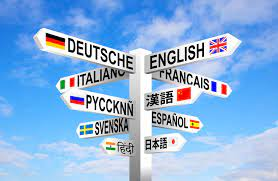 محیط اجتماعی
زبان علاوه بر آن که نشان دهنده ساخت اجتماعی و ساخت محیطی و طبیعی است نشان از ازرش هایی دارد که در ان شکل گرفته اند. مثل تابوهاکه حق به کار بردن آنها را در زبان ندارند. چگونگی  و مکانیسم تایر زبان در جامعه با تمامی ابعاد آن نیز امری بس مهم و خطیر است که بررسی آن نیز از دید دانشمندان علوم اجتماعی دور نمانده است. اولین قدم برای این امر نام نهادن بر محیط اطراف خود  است که مسبوق به یک مفهوم درباره محیط است. اولین قدم را در این جا تسلط بر طبیعت شکل می دهد و سپس بر اثر تفکر درباره مفاهیم مستور در اسامی  و نام ها فن آوری به وجود می آید، چون فن آوری نیز یک نظام نشانه ای از اسامی و نام ها است. مثل فرمول ها و ابزارشان که با انتزاعی تر شدن مفاهیم به دانش ابزار سازیی دست می یابند.
تسلط بر طبیعت
«دادن اسم به چیز هایی  که در اطراف انسان وجود داشت سبب شد که بر آن ها مسلط شود. زیرا دادن نامی به یک موجود به نحوی تسلط بر آن است. دادن نامی به یک چیز ناشناخته  خود آغاز درک معنای آن است . دادن نامی به یک ترس در واقع کاهش دادن وحشت آن است. نیروری واژه ها  می بایستی یکی از نخستین مواهبی وبده باشند که به انسان ارزانی شده است.
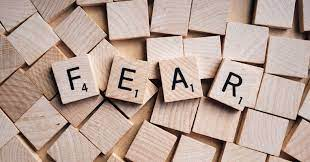 دادن نامی به یک ترس در واقع کاهش دادن وحشت آن است
پیدایش ان مطمئنا اندکی پس از ان صورت گرفت که انسان آغز به ساختن ابزارهای مبتی بر یک انگاره ویژه کرد. یک ابزار و واژه  از یددگاهی بسیار مهم و در واقع شناخت  بسیار زیادی به یکدیگر پیدا می کنند. هر چند یکی از آنها یک چیز یا یک شی می باشد  که می شود آن را دید  و لمس کرد و دیگیری یک صداست اما هر دو شکل خارجی یا بیان و بیرونی اندیشه هاست. یعنی آنها نماد های اندیشه ها هستند.
مغزی که می تواند مجسم کند یک ابزار چه شکلی باید داشته باشد و می تواند دست ها را در بازسازی و تقلید از آن تصویر هدایت کند مطمئنا این توانایی را نیز دارد که به آن تصویر نامی بدهد و درست به همان گونه که تکامل دست به تکامل مغز یازی می رساند. یعنی هر اندازه مهارت سدت بیشتر می شد مغزی که در پس آن بود بیشتر تکامل می یافت. واژه  و کلام نیز به مغز یاری می رساند، ما عمدتا به یاری واژه ها با برخی نماد های دیگرست که می اندیشیم.
تکامل مغز
موسیقی دانان بی گمان به هنگام تصنیف آثار خود به زبان نت های موسیقی می اندیشند و ریاضی دانان مسائل را به یاری تند نویس نماد های حرغ خود حل می کنند. 
هر اندازه که  شمار واژه هایی که داریم افزونی باید اندیشه هایمان دقیق تر و ادراکی نر می شود. دلیل دیگر این که چرا واژه ها با ابزارسازی همراهی و ملازمه داشته اند همان مساله انتقال رموز ابزار سازی به نسل های بعدی است انسان به هر حال می خواهد فرزندانش را در دانش تازه خود سهیم کند و در نتازع بقای ایشان در تلاششان برای باقی ماندن تا آنجا که  می تواند آن ها را تقویت شده .
فرق حیوان و انسان نیز از میزان انتزاع در زبان شروع می شود، یعنی زبان حیوان زبانی حسی و تا حدی انتزاعی است ولی انتزاع در زبان انسانی نهایتی ندارد. به همین ترتیب هر روز بر پیچیدگی تفکر انسانی افزوده می شود. مفاهیم ساده در زبان ساده می گجد، مفاهیم پیچیده در زبان پیچید و مفاهیم مجرد در زبان های مجرد نما، و این فرق بین زبان حیوانات و انسان ها است.
انتزاع در زبان انسانی نهایتی ندارد
زبان و تمایز اجتماعی
اقوام و گروه ها نیز بر اساس شیوه زندگی و در قالب زبان مفاهیم را طبقه بندی می کند تا بتوانند بر اساس آن تفکر و نیازهای روزمره خود را بر طرف کنند  و از همین هاست که علم بومی به کمک زبان زاییده می شود.
علم بومی
در میان همه اقوام گرایشی دیده می شود که در زابن  و آن چه که در زندگی شان بیشتر اهمیت دارد، تاکید خاصی کنند. هر گروه به گونه ای متفاوت با زندگی برخورد می کنند و هر کدام اشیا و اندیشه ها را با ترتیبی که  متفاوت است  با تاکیدی که شدت آن ها تفاوت دارد طبقه بندی می کنند. از این نظر زبان علاه بر جادو نوعی علم است.
از این نظر زبان علاوه بر جادو نوعی علم است.
مکانیسم تفاوت شناختی و معرفتی اقوام نیز در قالب زبان محلی پیدا می کند که چگونگی  چیستی جمله ها  و قواعد نحوی و صرفی در آن نقش بازی می کند. به عبارت دیگر، زبان جهانی پدیدار های مختلفی ایجاد می کنند  و سپس بر اساس آن دانش های متفاوتی شکل می گیرد.
زبان جهانی
البته واژه ها به تنهایی تمام زبان را تشکیل نمی دهند. آن ها را بایستی در قالب عبارتی همانند مهره به رشته کشید  تا معنایی را برسانند. در عبارت و هر جمله معمولا نوعی عمل را توصیف می کند. البته برخی زبان ها مانند لاتینی می خواهد این را که چه کسی چه کاری را با چه کسی می کنند با روشنی و وضح مضاعفی بیان کند و بنابراین پیوندهای ویژه ای به فاعل  و معول می افزاید که دقیقا نشان دهند  که آنها چه هستند. این ها همه می توانند در جمله با هم در آمیزند و معنای جمله باز هم روشن  و واضح باقی خواهد ماند.»
زبان و تاریخ
با ان چه بیان شده ارتباط زبان یا تاریخ روشن می شود چون زبان حامل و بیانگر تاریخ است. می توان از بررسی زبان واژه شناسی، دستور و معناشناسی) به تاریخ فرهنگی و تاریخ فرهنگ یک قوم و ملت نزدیک شد. در تاریخ نیز یعنی ترسیم تحولات یک قوم یا یک ملت در طول زمان که زبان وسیله ای مناسب برای آن است.
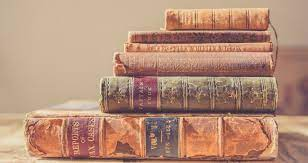 «تفاوت میان زبان ها به چه زمانی بر می گردد و این که چرا این زبان ها از هم جدا شده اندف مرد توجه قرار دارد، پس واژه ها تاریخ نما نیز هستند. با بررسی این که واژه ها چگونه دگرگون می شوند می توان تاریخ را بررسی کرد. چرا که واژه نی همچون چیزهای دیگر در زندگی تغییر می کنند حتی انگاره کاربرد آن ها در زبان نیز دگرگون می شود مثل زبان انگلیسی که با گذشته زمان ساده  و تراشیده شد و بسیاری از جنبه های دست و پا گیرش از دست داد.
واژه ها تاریخ نما نیز هستند
چرا زبان ها دگرگون می شود؟ شاید بهتر بود می پرسیدیم چگونه آمادگی بیرونی مردمان برای پذیرفتن تاثیرات یبرونی بسیار زیاد است؟ مردم همواره به دنبال چیزهای نو هستند و این در زبان منعکس می شود و گاهی این تاثیرات تازه همراه با خشونت از طریق جنگ  و غلبه ظاهر می شود.
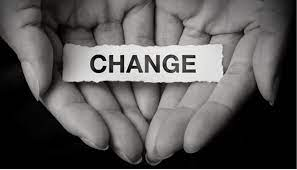 گاهی نیز بخش شدن واژه ها به شیوه ملایم تری انجام می شود که برای آشنایی  با اندیشه  های نو واژه هایی که آنها را همراهی می کنند به کار می رود.
پس ممکن است هر گونه تغییر در زبان در جامعه نیز تغییر ایجاد کند  و هر تغییری در جامعه نیز سبب تغییر در زبان شود. پس می توان تغییرات میزان تغییرات یک جامعه را با توجه به زبان بسنجند. زمان نه فقط یک شاخص خوب برای تغییرات اجتماعی است بلکه یک علت مهم برای آن است که زبان شناسی نیز بر آن صحه می گذارد.
زمان: علت و شاخص تغییرات اجتماعی
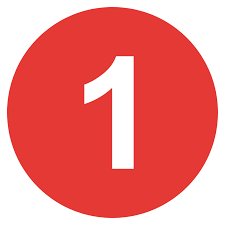 «زبان یک عامل تعیین کننده در هر دو مورد و بسیار مهم در انقلاب فرهنگی و اجتماعی است اول این که ریشه زبان یا یک جامعه همراه  و انطباق یافته تا جایی که نظام ارتباط زبانی یک پیش نیاز ضوری برای وجود گروه های انسانی است. و دوم این که زبان نوشتاری ممکن است همانند سرچشمه ای برای انتقال پیام از جوامع ابتدایی و قدیم تر به جوامع جدید تر و میانی تر باشد و به کار آید.
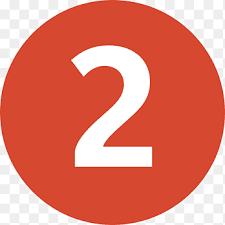 زبان و توسعه
هر چه زبان یک جامعه دارای رشد بیشتر باشد و بتواند مفاهیم بیشتری را در خود جلوه جای دهدف آن جامعه رشد بیشتری خواهد داشت، پس شاید بتوان ادعا کرد که بازسازی، نوسازی  و رشد یک جامعه تابع سیاست گذاری زبانی آن می باشد. 
«در یک تحلیل نهایی اهمیت نظام های نمادین در چگونگی آن ها نیست بلکه در این است که به نوع انسانی امکان داده اند تا به آن چه امروز هست برسد یا آنکه ما همه در خانواده انسانی به دنیا آمده ایم اما تنها  از طریق کاربرد نماد ها است که واقعا انسان می شویم و بدون نمادها ما قادر نیستیم   کیفیت هایی منحصر به فردی را که خاص بشریت است توسعه دهیم.
اهمیت نظام های نمادین
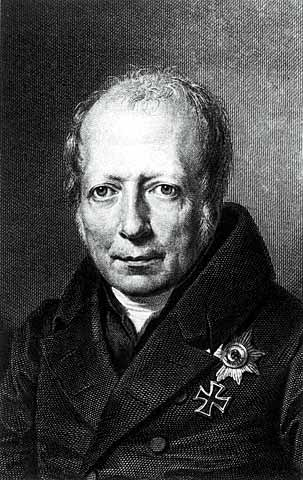 نمادها در حقیقت  چیزی و بیشتر  و مهم تر از یک وسیله ارتباطی محسوب می شوند. آن ها ابزارهای عمدهای هستند که به وسیله ان ها فکر می کنیم، نقشه می کشیم. در رویا فرو می رویم، از نو به یاد می اوریم، می آفرینیم می سازیم، محاسبه می کنیم، حدس و گمان می زنیم و نظام های اخلاقی را پدید می آوریم. به نظر همبولت: «بدون نماد ها مشخص ترین خصیصه جوامع انسانی یعنی فرهنگ تحقق نمی یافت. در واقع به وسیله نماد ها بوده است که جوامع انسانی میراث فرهنگی نیرومندی به وجود اورده  و آن را بر میراث ژنتیکی خود افزوده است.
همبولت
نظام اخلاقی
تطابق و عدم تطابق زبان را تغییرات اجتماعی و توسعه سبب رشد یا عدم رشد اجتماعی خواهد شد. زبان هایی در جهان توان رویارویی با تغییرات جهانی را دارند که قابلیت تحلیل  و ترکیب همزمان داشته باشند. این نوع آمادگی بالقوه و بالفعل زبانی و اجتماعی را می طلبد که برای رسیدن به این آمادگی سیاست گذاری و برنامه ریزی زبانی و اجتماعی سخت مورد نیاز و محور رسیدن به وحدت درونی یک زبان و سپس وحدت بیرونی آن است.
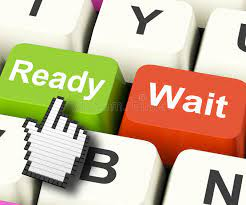 رشد یا عدم رشد اجتماعی
زبان ها دگرگون می شوند کلمات به آن ها اضافه می شود و کلماتی از آن ها می افتد و تلفظ ها تغییر می کنند و دستور زبان ها تغییر و اصلاح می شوند و این به چند دلیل است چرا که اندیشه های جدید پیدا می شوند، اختراعات جدید ظاهر می شوند و موقعیت های جدید پدیدار می شوند. در کشورهای جهان سوم  این پدیده با قرض گرفتن از زبان های دیگر شیوع می شود
قرض گرفتن از زبان های دیگر
در کشورهای پیشرفته  با شروع اختراعات جدید و پیدایش مفاهیم جدید که  در آن ها از کلمات جدید و یا کاربرد جدید کلمات قدیمی  و یا ترکیبی از کلمات مشابه برای نامیدن  پدیده هی  جدید استفاده می شود. همراه با رشد تکنولوژی نیاز برای تولید اصطلاحات جدید فزونی گرفت مثل program، feed back، computer جدید هستند و تا چندی قبل معنای آن ها فهمیده نمی شد. نسل جوان در ایجاد کلمات جدید  و کاربرد جدید کلمات قدیمی بسیار موثر  هستند  و در هر نسلی سخن گفتن خاص آن نسل وجود دارد.آن ها نه فقط کلمات جدید را اخراج می کنند بلکه جملات جدیدی نیز اختراع می کنند.
این قدرت کشورهای انگلیسی زبان سبب شده که بیشترین فرض ها از زبان انگلیسی گرفته شود مثل کاربرد واژه they در بسیاری از زبان ها: 
بنیاد توسعه های اجتماعی موفق تفاهم ملی است که یک بنیاد زبانی دارد. پس نگاه زبانی به توسعه بنیادی نظری برای ان محسوب می شود، «کارکرد زبانی وحدت زبانی یک عامل وحدت است حال چه در گروه های اجتماعی باشد   و چه در یک کشور این وحدت زبانی سبب می شود که همه در حال غم و شادی و افتخارات یک کشور سهیم شوند و احساسات مربوط به آن به همه افراد منتقل شود که در ادبیات و فولکلور منعکس می شود.
وحدت زبانی
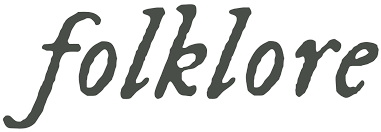 ایجاد زبان بومی تخصصی یکی از مهم ترین ارکان توسعه جامع و پایدار است، پس برنامه ریزی و سیاستگذاری زبانی در این مورد نیز بایستی سخت مورد توجه قرار گیرد. 
“انسان های متخصصی و با کسانی که دارای یک شغل  مشخص هستند اختراع به داشتن اصطلاحات تخصصی دارند، آن ها ممکن است لغت های جدیدی اختراع کنند که بیشتر مردم همین زمان از آن سر در نمی آورند و یا لغت های مشابه را در یک راه دیگر به کار می گیرند،  تمام رشته های علوم معمولا در واژه های تخصصی خود بسیار رشد کرده اند و کسانی که می بایستی این رشته ها را مطالعه کنند  در می یابند که بایستی  به میزان زیادی لغت های  تخصصی را یاد بگیرند  و معانی جدیدی برای کلماتی که قبلا می دانستند بشناسند، بعضی از لغات تخصصی هست که کاربرد ها آن ها بین المللی شده و در زبان های مختلفی آن ها را ولو با تلفظ های مختلف به کار می برند و این نشان از بین المللی شدن در علم دارد و گروه های دیگر نیز لغت های خاص به خود دارند.
زبان و ادبیات و تغییر
هر زمانی که از زبان سخن گفته می شود اغلب ادبیت به فراموشی سپرده می شود ولی در باب تغییر و توسعه که یک امر انضمامی است. زبان و ادبیات بایستی توام با هم دیده شوند چون معنی هدایتگر زبان در قالب ادبیات تجلی پیدا می کند، پس سیاست گذاری زبانی به سیاست گذاری ادبیات در جهت توسعه کشیده می شود.
زبان و ادبیات بایستی توام با هم دیده شوند.
ادبیات نیز در دوران رنسانس پیش رفت، روح تازه ای که در همه جا به حرکت درامده بود در زبان های جوان اروپایی هم اثر عمیق  و نیرومندی داشت، این زبان ها از مدت ها پیش وجود داشتند و دیدیم که ایتالیا شاعران بزرگی پرورانده بود.در انگلستان  هم چاوسر  وجود داشت، اما تا آن وقت هنوز زبان اهل علم  و کلیسا  بود که بر سراسر اروپا  و بر زبان های دیگر سایه افکن بود. زبان های دیگر زبان های عامیانه  و زبان های بومی نامیده می شد.
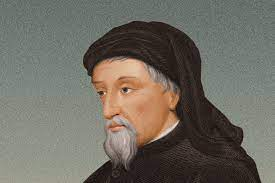 جفری چاوسر
ایتالیایی نخستین زبانی بود که جان تازه گرفت بعد زبان های فرانسوی و انگلیسی  و اسپانیایی و اخر از همه زبان آلمانی رونق گرفتند. در فرانسه  عده ای از نویسندگان جوان در قرن شانزدهم تصمیم گرفتند که آثارشان را به زبان خودشان بنویسند و نه به زبان لاتینی و بکوشند که زبان به اصطلاح عاماینه خود  را به کمالی برسانند که وسیله مناسبی برای بیان بهترین آثار ادبی  شود. بدین ترتیب  زبان های اروپایی تکامل یافتند  و غنی تر شدند و نیرو گرفتند تا به صورت زبان های عالی و کامل امروزی درآمدند.
غنی تر شدن زبان ها
نتیجه ان که زبان یک موجود اتنزاعی نیست بلکه یک وجود عینی در سطح یک جامعه  یا یک قوم و یا یک ملت است. پس مطالعه زبان یک مطالعه جامع با توجه به تمامی شئون و امور یک جامعه است که به دیگر رشته های علمی کشانده می شود و انسان شناسی و مردم شناسی  نیز با توجه به فرهنگ و تغییرات مربوط به آن به مطالعه زبان می پردازند و نقش زبان فارسی در ایران به عنوان یک کشور دارای فرهنگ تاریخی و ادبیات سترگ و تغییرات عظیم و کلان فرهنگی و معرفتی بایستی مورد توجه  مردم شناسی واقع شود
مطالعه زبان، مطالعه جامعی است
زبان هیچ گاه به خاطر زبان به وجود نیامده است و هرگز در حال سکون نمی توان آن را زنده تلقی کرد. زبان یک نیاز اجتماعی است که بشر آن را در حرکت خود طی زمان و مکان به خاطر دست یابی به بهزیستی و جامعیت خود پدید آورده است. در هر جامعه ای زبان بیان گر هویت ملی آن جامعه می شود. هرگاه ارزش های جامعه اعم از مادی و معنوی گسترش یابد، دامنه زبان نیز همگام با آن توسعه می یابد.
دست یابی به بهزیستی و جامعیت
چگونه جامعه ای می تواند صاحب مفاهیم و ارزش های معنوی باشد که برای آن واژه ای ندارد. هر گونه دستاورد مادی و معنوی فقط زمانی قابل تصور و فهم است که واژه ای بیان گر آن باشد. جدایی زبان و اندیشه را کسانی می توانند متصور شدند که به  جای تلقی ادبیات به عنوان پدیده ی زنده و پویا  و نیز تحلیل منطقی پدیده ها، عمری به تذکره نویسی پرداخته اند و به جای چشم دوختن به آینده فقط گذشته را می بینند ، غافل از آن که زبان به سنگواره ای است که با دید زمین شناختی به ان نگریسته  شود و نه شی تاریخی که با دید باستان شناسی بدان نظر کرد
تحلیل منطقی پدیده ا
از سوی دیگر، اندیشه ها و ارزش های معنوی نیز هیچ گاه به حالت ایستا باقی نمی ماند و پدید آمدن و گسترش شعب گوناگون علوم و فنون زبان لازم برای تبیین آنها را دچار دگرگونی می سازد. در غرب برای هر گونه اختراع و دستاوردهای علمی نو  که پدید می آید واژه ای را که غالبا ریشه یونانی یا لاتین دارد بر می گزینند. متاسفانه در ایران آسوده گزینی نه تنها میان فرهیختگان حتی کسانی که بیش از همه از نواوری شکوه می کنند  و خود را پژوهنده  و متخصص می دانند، جریان دارد. نسل جوان به راحتی تحول و نواوری را پذیرا می شود و به تدریج واژه های جدید با اقبال مردم روبه رو شده و چه بسا واژه ای نیز مردود شود.
علاوه بر واژه گزینی شیوه نگارش نیز نمی توانند در تمامی اعصار یکسان و ثابت بماند. هر عصر تاریخی به علت دگرگونی  هایی که در آن  صورت گرفته ناگزیر است مناسبات درونی را از طریق قالبی جدید که با آن همسازی دارد بیان کند. انسان جهان امروز تحلیلی می اندیشد و بدیهی است که بتواند توضیحی سخن بگوید  تا بتواند به تبیین پیوندها و مناسبات پیچیده جهان بپردازد.
غرض از بیان این عبارات این بود که اولا به طور دقیق  مدلی را که انسان ها بر مبنای آن از زبان انتزاعی رسیده اند و هنوز در این مسیر با شدت و قدرت متفاوت نسبت به رشد کشورها و ملت ها حرکت می کند اثبات  شود، ثانیا رابطه انسان، جامعه و زبان روشن شود.
رابطه انسان، جامعه و زبان
زبان هیچ گاه به خاطر زبان به وجود نیامده است و هرگز در حال سکون می توان آن را زنده تلقی کرد. زبان یک نیاز اجتماعی است که بشر آن را در حرکت خود طی زمان و مکان به خاطر دستیابی به هم زیستی و جامعیت خود پدید آورده است.
هم زیستی و جامعیت خود
در هر جامعه ای زبان بیانگر هویت ملی آن جامعه می شود. هر گاه ارزش های جامعه اعم از مادی و معنوی گسترش یابد، دامنه زبان نیز همگام با آن توسعه می یابد. چگونه جامعه ای می تواند صاحب مفاهیم و ارزش های معنوی بادش که برای آن واژه ای ندارد. هر گونه دستاورد مادی و معنوی فقط زمانی قابل تصور و فهم است که برای آن واژه ای ندارد، هر گونه دستاورد مادی و معنوی فقط زمانی قابل تصور و فهم است که واژه ای بیانگر آن باشد.
قابل تصور و فهم
علاوه بر واژه گزنیی شیوه نگارش نیز نمی تواند در تمامی اعضا یکسان و ثابت بماند . در عنصر تاریخی به علت دگرگونی هایی که در ان صورت گرفته ناگزیر است مناسبات درونی را از طریق قالبی جدید که با آن هم سازی دارد بیان کند. انسان جهان امروز تحلیلی می اندیشد  و بدیهی است که بتواند توضیحی سخن بگوید تا بتواند به تبیین پیوند ها و مناسبت پیچیده جهان بپردازد.
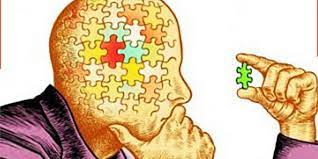 غرض از بیان این عبارات این بود که اولا به طور دقیق مدلی را که انسان ها بر مبنای آن از زبان طبیعی به زبان انتزاعی رسیده اند و هنوز در این مسیر با شدت و رقابت متفاوت نسبت به رشد کشورها  و ملت ها حرکت می کند اثبات شود، ثانیا  رابطه انسان جامعه و زبان روشن شود.
از زبان طبیعی به زبان انتزاعی
نتایجی که می توان به طور خلاصه از این مباحث گرفت عبارتند از:
1- بررسی نظام مند و ساختاری زبان فارسی در سطح جامعه ایرانی ضروری است. 
2- زبان صرفا یک وسیله ارتباط نیست، بلکه منعکس کننده اطلاعات بسیار مهم دیگری مثل ساختار جامعه، نحوه نگرش بر طبیعت و جهان، ساختار ارزش یک جامعه، یا ساختار سیاسی، خانوادگی، اقتصادی و کلیه ساختارهای نهادی یک جامعه است و بایستی به طور دقیق در این مورد بحث شود که ساختارهایی که امروز زبان های گفتاری  و نوشتاری را در سطح جامعه ترسیم و یا حتی برقرار می کنند با توسعه سر سازش دارند یا خیر.
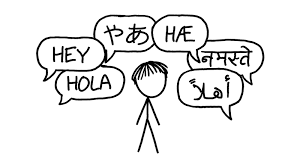 کلیه ساختارهای نهادی یک جامعه
آیا واژه هایی که درباره دنیا، زنان به عنوان نیمی از جامعه انسانی ما، ازادی، تحمل، مسائل اجتماعی و سیاسی و ... به کار می رود و نشان دهنده ساختار فکری و ساختار اجتماعی  دانست، سر سازگاری با این توسعه به زبان امروز دارد؟ امروزه وظیفه مردم شناسان به طور خاص و جامعه شناسان به طور عام، بررسی ساختی این واژه ها با یکدیگر در زبان و خود واژه است. ایا این نوع تفکر در میان واژه ها به ظهور رسیده و روابط بین این واژه ها با توسعه همگونی دارد یا خیر؟
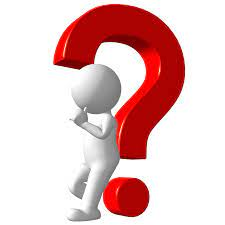 روابط بین این واژه ها با توسعه همگونی دارد یا خیر؟
به این معنا که زبان چه در سطح نحوی و چه در سطح صرفی به گونه مفهومی با توسعه سازگاری دارد یا خیر؟ که این خود جای در بررسی های تاریخی درباره متون ادبی امروز دارد همچون فولکلور های مختلفی که در سطح یک جامعه وجود دارند، همه و همه بایستی بررسی و نسبت آنها با فرهنگ توسعه امروزی سنجیده شود.
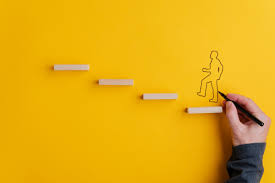 سطح نحوی و چه در سطح صرفی
3- زبان وسیله کنترل بر طبیعت، ذهن خود و واقعیات و حقایق موجود در این در حوزه است، یعنی انسان به صرف نام دادن به این موضوعات طبیعی و انتزاعی در جامعه خود زمینه تسلط فکری بر هر دو نوع موضوع را فراهم می آورد.  این نیز بایستی الگویی برای توسعه زبانی باشد تا بتوانیم به توسعه برسیم تا زبان این نوع گسترش واژگان را در دل خود نداشته باشد تسلط بر این موضوعات میسر نخواهد بود و توسعه که بر اساس شناخت مفاهیم جدید طبیعی(انضمامی) و  انتزاعی استوار است به وجود نخواهد آمد.
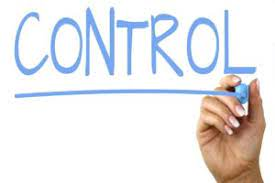 زبان وسیله کنترل بر طبیعت، ذهن خود و واقعیات و حقایق موجود در این در حوزه است
4- پییچدگی یک جامعه و مفاهیم موجود در آن با پیچیدگی  و گستردگی  یک زبان رابطه مستقیم دارد. حد پیچیدگی و سادگی زبان در جامعه ما نیز باید مشخص شود. 
5- ساخت جملات ما چطور مفاهمی را می رسانند : روشن و دقیق و یا مبهم و غیر دقیق
6- زبان ما و وجود بالفعل او در جامعه چطور فکر و اندیشه ای را در این محیط اجتماعی رواج می دهد: تفکر روزمره، یا تفکر منسجم و جهت گرا، تفکر اشراقی و یا تفکر واقعیت گرای پر کار و ... که هم در سطح واژگان تحقق می یابد و هم در سطح ساخت و بافت جمله.
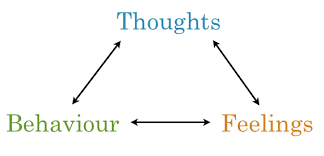 7. ما بایستی برای رشد زبان و در نتیجه توسعه کشور، بر روی نسل جوان برای کابرد گسترده و صحیح زبان سرمایه گذاری  و تمرکز کنیم چرا که نسل  جوان نوگرا است و در زبان نیز چیزهای نو می خواهد. حال اگر ما نتوانیم این نوگرایی در زبان را از درون خود زبان به او ارائه دهیمف بدون هیچ مشکلی او نوگرایی را در زبان بیگانه  خواهد جست و سبب خواهد شد اولا این کلمه و واگان زبان بیگانه دوباره در زبان وارد شود و انسجام زبانی  را از بین ببرد و ثانیا این جوان دچار تعارضات ادبی و فرهنگی شود که امروزه چنین وضعیتی گریبانگیر نسل تخصیل کرده دانشگاهی ما است.
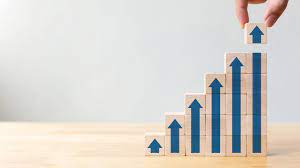 8- کارکرد زبای دیگر، وحدت یک کشور است. همان گونه که بیان شد زبان در تمامی  ساخت های یک جامعه دخالت دارد  و می تواند عامل وحدت بخش کل یک جامعه باشد. پس هر چه وحدت زبانی بیشتر شود، وحدت  یک کشور و ملت و ساخت  و بافت جامعه بیشتر می شود و وحدت و تفاهم یک ملت به عنوان مقدمه توسعه یک کشور فراهم می شود
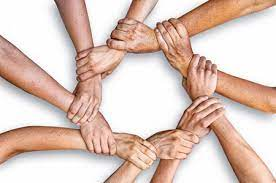 9- رابطه زبان با  ادبیات از دید مردم شناسان، جامعه شناسان وز بان شناسان کشور ما نیز مغفول مانده ، جای آن که آخرین مرحله مقدماتی توسعه زبانی  یک کشور توسعه ادبیات آن کشور است. ادبیات عامیانه  زبان عامیانه می طلبد، ادبیات عرفانی و تصوفی  زبان تصوفی  می خواهد  و ادبیات عالمانهع و متعمقانه  و متفکرانه زبان متفکرانه و متعمقانه می طلبد و این نیز  قابل توجه  است که ادبیات ما کمتر جنبه جبه علمی، فکری و عقلی در سطح جامعه ما چه در طول تاریخ و چه زمان حال کمتر بوده این زبان کمتر رنگ علمی به خود گرفته و امروزه در برابر اصطلاحات  علمی بیگانه  کاملا تسلیم شده است. در سراسر کتب علمی ما لغات بیگانه موج می زند که اثرات آن خود بحث جداگانه ای می طلبد.
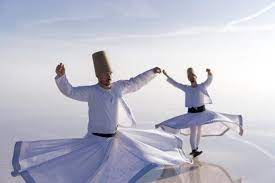 زبان متفکرانه و متعمقانه
نتیجه گیری
ان چه می بایستی به عنوان اولین موضوع در مردم شناسی  و دیگر رشته های علوم اجتماعی در کشور ما در نظر گرفت، توجه به این امر است که ایران به عنوان یک کشور سومین دستکاری شده و دچار ناهماهنگی عناصری و بافتی در سطح ساختار کلی جامعه و نهاد های ان است. این امر در طی تاریخ استعمار و استثمار کشور صورت پذیرفته و بررسی تاریخی در زمینه کلیه نهاد های اجتماعی و به خصوص  زبان به عنوان یک رکن اساسی در جامعه را می طلبد.
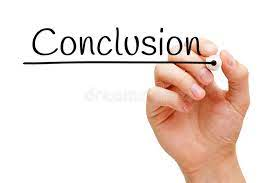 زبان ما در طی تاریخ گذشته ما بارها دست کاری شده و به صورت  های مختلفی در آمده است. حمله مسلمانان به ایران و حاکمیت مسلمانان عرب بر این کشور طی قرونی چند سبب شده بود که زبان بعضی از نقاط ایران عربی و بعضی مخلوط به عربی و فارسی شود تا آن  که فردوسی سعی در بازسازی زبان فارسی در قرون بعد کرد تا بتواند هویت  این زبان را حفظ کند. فردوسی واقعیات تغییر یافته زبان فارسی  در اثر برخورد  با زبان عربی را پذیرفته و بر اساس همان واقعیات دست به بازسازی زبان فارسی  زد که این دریافتنی واقع گرایانه بوده است.
برخورد  با زبان عربی
در دوره های بعدی نیز که  مرد حمله مغول و ترک هاواقع شدیم و با زمجموعه ای از این کلمات وارد شد ولی چون این اقوام پشتوانه فرهنگی چندانی نداشتند نتوانستند  کاملا از نظر زبانی حاکم شوند بلکه از نظر زبانی مغلوب ما شدند.  اما با ظهور تمدن غربی و ریزش آثار تمدنی غرب به کشور ما تغییرات زبانی دوباره شروع شد . ابعاد تمدنی غرب از عالم معنا تا عالم ماده وسعت داشت و همه دارای فکر و سخن بود.  پس می بایستی  از آن مطلع می شدیم و احیانا بهره برداری می کردیم، پس شروع به یاد گرفتن واژگان  و زبان آنها کردیم و چون معادل های مناسب در زبان فارسی  نداشتیم خود زبان فارسی پر شد از این واژه های روسی، انگلیسی، فرانسوی ، ترکی، مغولی و عربیو
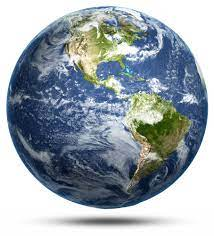 ولی در طی چند دهه قبل نهضت هویت یابی زبان فارسی آغاز شد که با همگانی شدن وسایل ارتباط جمعی نیز حالت عام گرفته  و توانسته است این لغات غیر فارسی  را تا حد زیادی مهجور و لغات فارسی را به کار آورد.
نهضت هویت یابی زبان فارسی
امروزه بر سر دو راه متضاد واقع شده ایم و تا این تضاد را حل نکنیم از توسعه و پیشرفت بار خواهیم ماند. اول این که ما سعی در جذب آثار و میراث تمدن غرب داریم و دوم زبانی می خواهیم که بدون تاثیر پذیری از زبان های غربی، این آثار  و میراث را در خود جای دهد . از آن جایی که زبان هنوز طاقت بالفعل این جذب را ندارد و چون ما ناچار از پذیرش  آثار و میراث  تمدن غرب هستی. پس بایستی  با اصطلاحات و زبان آنها  این میراث را وارد کنیم که تا به حال  نیز شاهد این مسئله بودهایم و کتب علمی و فکر ی ما پر از این اصطلاحات علیم و فرهنگی می باشد.
اولین و بدیهی ترین نتیجه این که ما زبانی دست کاری شده در باب علم داریم که نه تنها سبب رشد علمی نخواهد شد بلکه باعث خشکیده شدن علم در این کشور می شود. چون عناصر ارتباطی  و بافت ارتباطی این زبان دچار از هم گسستگی شده  و در نتیجه  نمی تواند یک فکر منسجم در این ابواب علمی به وجود اورد. پس  نخواهد توانست نواوری علمی راپیش آورد و این به خوبی قابل بررسی و تعمق است.
از هم گسستگی عناصر ارتباطی
بعضی از ظنریه پردزاان گفته اند که اشکالی ندارد ماواژگان بیگانه را گرفتهئ و در ساختمان دستری خودهضم کنیم ولی اشکال در این جاست که این واژگان از ریشه بریده شده یعنی یا اشتقاقی خاص را بر می داریم که نه از ریشه آن ها اگاهی داریم و نه از معنای اصیلشان پس لغت خشک و بی ارتباط  با واژگان دیگر سبب می شود که اولا نوزایی این لغت در زبان ما از بین برود  و ثانیا ما ریشه معنایی آن را نداریم  و در نتیجه به عمل  سخن به خصوص در باب علوم انسانی و فلسفه پی نبریم و نتوانیم مطالب را درست درک کنیم که همه باعث خشکیدگی اساسی زبان و ادبیاتی در باب این علوم خواهد شد. پس بایستی ما به دنبال  کلماتی باشیم که بتواند انسجام درونی واژگان و ساختار جملات زبان فارسی را حفظ و شکوفایی و نوزایی زبان را از بین نبرد.
پس چاره چیست؟
پیشنهادات
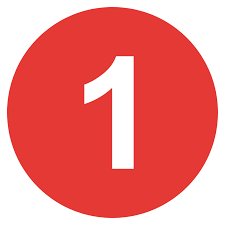 این که ما بایستی اول به زبان و ادبیات خود رونقی خاص ببخشیم که این با استفاده از سابقه تاریخی زبان و یک کار انسجام یافته در تمامی لغات مهجور و اصیل زبان که در ادبیات تاریخی متجلی است، انجام می شود.
دوم: با یک بسیج همگانی سعی شود به روحیه وحدت گرای ملی دست یافت تا همه دانشمندان و فرهختگان این مردم در هر رشته تخصصی و فکری خود به ابداع لغات متناسب بپردازند  حتی این ابداعات را به جامعه نیز ارائه کنند تا مورد توجه و نقد واقع شود. آن گاه در مرحله آخر بهترین آنها توسط فرهنگستان زبان بررسی و تصویب می شود اما اگر در ابتدا فرهنگستان بخواهد وارد شود، کار به جایی نخواهد رسید، چون حرکت بدون نظر جامعه خواهد بود مثل کلمه پایانه، چنان که تا به حال تاریخ زبان و تجدد طلبی  زبانی ما شاهد به این ابتکارات شخصی بوده است. حتی در کشور های اروپایی مثل فرانسه با آن همه ادبیات قوی نیز همین طور است.
سوم آن که  ما بایستی به جای تدریس مکالمه زبان های خارجی در سطح همگانی سعی در تدریس و به وجود آوردن زبان ترجمه ای داشته باشیم که امروزه متاسفانه در سطح آموزش کل کشور زبان خارجی بر اساس زبان عمومی و زبان مکالمه ای ما تدریس می شود. حتی در دوره تخصصی دانشگاه ها مثل زبان های پیش دانشگاهی  در معانی موسسات آموزشی خصوصی و دولتی نیز زبان مکالمه ای تدریس می شود که فقط منتقل  کننده ادبیات عمومی و سطحی عرب به کشور ما است  و یادگیرندگان فقط قادر به خواندن کتب داستانی یا دیدن فیلم سینمایی هستند، آن هم در سطح پاییین و نه رمان های اصلی. حتی در دانشگاه  در رشته ترجمه نیز مکالمه اموخته می شود به طوری که از خواندن کتب عمومی علمی ابتدایی غرب ناتوانند ترجمه های این گروه گواه خوبی بر این مدعاست.
اول ما بایستی کلیه زبان های ملل متمدن در چهار گوشه دنیا را در کشورمان بیاموزیم نه فقط یک  زبان به نام انگلیسی چون می بایستی کاملا از تمامی فرهنگ ها و بافت های فری شرق و غرب متمدن بهره مند شویم. دوم باید از تجربه های بین زبانی بهره مند شویم تا بتوانیم زبان خود را رشد دهیم و سوم آن که تنها با یادگیی زبان انگلیسی  بلوکه می شویم و فقط قابلیت استفاده علمی، فرهنگی و تکنولوژیکی از کشورهای انگلیسی زبان داریم که ضررهای فرهنگی، علمی، تکنولوژیکی، سیاسی، اقتصادی و ... آن در طی تاریخ و امروز قابل مشاهده است.
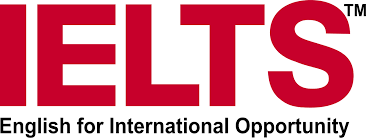 بالاخره چهارم آن که بایستی فرهنگ عمومی را در مابل زبان های خارجی مقاوم و ان چنان جو و روح عمومی مردم را بر مقاومت رد باب ادبیات و زبان بیگانگان قوی کرد  که وچک ترین دیگر گرای زبان مورد حمله و هجوم افکار عمومی و مردم واقع شود، این رسالت بر عهده وسایل ارتباط جمعی ماست ه متاسفانه خود از به کاربرندگان اصلی واژه های خراجی در اطلاعیه های تبلیغاتی وس هن های دیگر خود هستند.